People living with HIV (PLHIV)
Last updated: March 2022
CONTENT
Overview
Treatment
          - Treatment: Antiretroviral therapy
           - Treatment: PMTCT
           - Treatment: TB-HIV Co-treatment
Women living with HIV and reproductive health rights
Punitive laws hindering the HIV response among PLHIV
2
Overview
Global
Asia and the Pacific
5.8 million
5.7 million
2.1 million
  120 000

240 000230 000
  13 000

130 000
130 000
    6 500

3.7 million
3.6 million
98 000
Global and regional summary of the AIDS epidemic, 2020
People living with HIV
Total
Adults
Women (15+ years)
Children (<15 years)

Total
Adults
Children (<15 years)

Total
Adults
Children (<15 years)

Total
Adults
Children (<15 years)
37.7 million
36 million
19.3 million
  1.7 million

1.5 million1.3 million
150 000

680 000
580 000
  99 000

27.5 million
26.6 million
920 000
People newly infected 
with HIV
AIDS-related deaths
People receiving antiretroviral therapy
Prepared by www.aidsdatahub.org based on UNAIDS 2021 HIV Estimates
People living with HIV
5.8 million
Women living with HIV
2.1 million
Regional snapshot of HIV infections and AIDS-related deaths
New HIV
infections
240,000
HIV and AIDS in Asia and the Pacific 2000-2020
2020 “zoom-in”
Young people living with HIV
370,000
Children living with HIV 
120,000
Deaths
130,000
Prepared by www.aidsdatahub.org based on UNAIDS 2021 HIV Estimates
Ending AIDS is possible, but a course correction is needed to make it a reality: Progress in declining new infections globally and regionally
Global
Ending AIDS Target 2030
200 000 
new HIV infections
Asia and the Pacific
Ending AIDS Target 2030
30 000 
new HIV infections
New HIV infections
2030 ending AIDS target*
*The 2030 target is equivalent to a 90% reduction since 2010.
Prepared by www.aidsdatahub.org based on UNAIDS. (2021). UNAIDS HIV Estimates 1990 – 2020
Number of PLHIV, new HIV infections, and trends for new HIV infections since 2010 in Asia and the Pacific
Source: Prepared by www.aidsdatahub.org based on UNAIDS 2021 HIV Estimates
A significant variation in new HIV infections trends in Asia and the Pacific countries
Distribution of new HIV infections by country, 2020
Percent change in new HIV infections between 2010 and 2020
240 000 new HIV infections in 
Asia and the Pacific in 2020
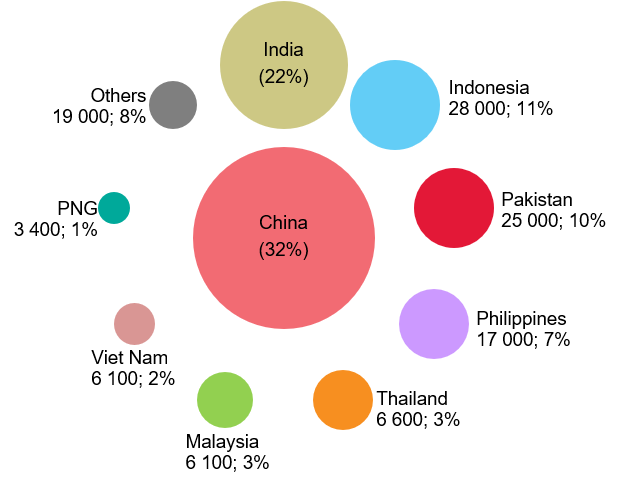 Malaysia
Bangladesh
China
Indonesia
Philippines
Viet Nam
Myanmar
Pakistan
Thailand
India
Note: Afghanistan, Fiji, PNG and Timor-Leste are also seeing increasing new HIV infection trends between 2010 and 2020
Source: Prepared by www.aidsdatahub.org based on UNAIDS 2021 HIV Estimates
Treatment
Treatment: Antiretroviral therapy
People living with HIV, people on ART and treatment gap, 2000-2020
Prepared by www.aidsdatahub.org based on UNAIDS. (2021). UNAIDS HIV Estimates 1990 – 2020
* Fast-Track Target 2020:
4.2 million 
people on ART
3.7 million 
people were on ART 
by 2020
Fast-Track Treatment to Reach 90–90–90 by 2020
14% and 5% annual increase in 2019 and 2020
People receiving ART in Asia and the Pacific
Prepared by www.aidsdatahub.org based on UNAIDS 2021 estimates and Global AIDS Monitoring
84%
[67 – >95% ]
87%
[67 – >95%]
90%
[70 – >95%]
PROGRESS TOWARDS THE 90–90–90 TARGETS Global versus Asia and the Pacific region, 2020
Global
76%
[57 – 92%]
84%
[60 – >95%]
>95%
[69 – >95%]
Asia and the
 Pacific
of people living with HIV who know their status are on treatment
of people on treatment are virally suppressed
of people living with HIV know their status
Source: Prepared by www.aidsdatahub.org based on UNAIDS. (2021). UNAIDS HIV Estimates 1990-2020
Regional overview: Treatment target and gaps
HIV testing and treatment cascade, Asia and the Pacific, 2020
90-81-73 target
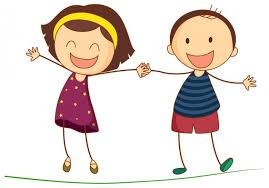 78 - 81 - 69
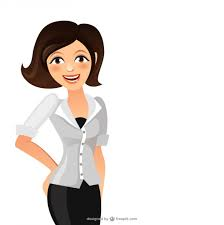 77 - 67 - 64
ACHIEVED
ACHIEVED
ACHIEVED
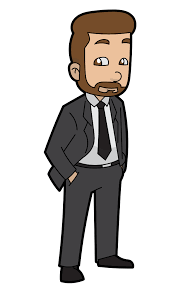 Thailand
Australia; Cambodia
Cambodia; Singapore
 Thailand
76 - 62 - 59
Prepared by www.aidsdatahub.org based on UNAIDS. (2021). UNAIDS HIV Estimates 1990 – 2020
Current treatment scale-up has made significant achievements, but Asia and the Pacific region is lagging behind the global trend
ART coverage and treatment gap, Asia and the Pacific, 2020
*ART coverage for China is calculated based on number of people on ART reported in GAM and country endorsed estimate of PLHIV
Prepared by www.aidsdatahub.org based on UNAIDS. (2021). UNAIDS HIV Estimates 1990 – 2020
In Asia and the Pacific, 4 in 5 children living with HIV are receiving life-saving ART
ART coverage and treatment gap among children, Asia and the Pacific, 2020
2nd 90
target
16
Prepared by www.aidsdatahub.org based on UNAIDS HIV Estimates 2021
Low level of access to treatment among key populations
2X
ART coverage: Female sex workers living with HIV vs. Female PLHIV
81%
24X
11X
Prepared by www.aidsdatahub.org based on Global AIDS Monitoring 2017
Low level of access to treatment among key populations
ART coverage: Male key populations living with HIV vs. Male PLHIV
81%
ART coverage (%)
Prepared by www.aidsdatahub.org based on Global AIDS Monitoring 2017
Late diagnosis in Asia and the Pacific: a cause for concern
Prepared by www.aidsdatahub.org based on Global AIDS Monitoring 2021
Generic competition lowers live-saving ART prices
Evolution in price of different first-line regimens
X 10 
times lower
Prepared by www.aidsdatahub.org based on Medecins Sans Frontieres (MSF) (2016). Untangling the Web of Antiretroviral Price Reductions -18th Edition
Generic ARVs and impact on government budget: Thailand example
Source: Presentation by Chutima Akaleephan presented at the Regional Experts Consultation on Access to Affordable Medicines, Diagnostics and Vaccines in Bangkok, March 2016 based on NHSO Thailand data
X17.4
X6.5
Newer, more effective, less toxic medicines often unaffordable for the poor and developing countries
X2.7
US$ per person per year
First-line regimen
Second-line regimen
Third-line regimen
Prepared by www.aidsdatahub.org based on Medecins Sans Frontieres (MSF) (2016). Untangling the Web of Antiretroviral Price Reductions -18th Edition
High out of pocket health payment in countries with highest HIV burden
Out-of-pocket payment as % of total health expenditure
Prepared by www.aidsdatahub.org based on http://www.who.int/gho/database/en/
Treatment: PMTCT
Though new HIV infections among children in Asia and the Pacific declined by 32%, the region still missed the 2020 Fast-Track target by 11 000
New HIV infections among children in Asia and the Pacific, 2000-2020
*90% reduction of new HIV infections from 2010 baseline
Source: Prepared by www.aidsdatahub.org based on UNAIDS 2021 HIV Estimates
Efforts are needed to eliminate new HIV infections among children (0-14 years) in Asia and the Pacific
Prevention of mother-to-child transmission (PMTCT) coverage, 
Global and Asia and the Pacific, 2010-2020
Source: Prepared by www.aidsdatahub.org based on UNAIDS 2021 HIV Estimates
Towards ending AIDS in children starts with mothers: time to improve linkages and prevent leakages
Service cascade of prevention of mother-to-child transmission of HIV in Asia and the Pacific, 2020
Source: Prepared by www.aidsdatahub.org based on UNAIDS 2021 HIV Estimates
Regional overview: Prevention of mother-to-child transmission
Pregnant women living with HIV who received ARVs to reduce the risk of mother-to-child transmission of HIV, 2020
PMTCT coverage (%)
Source: Prepared by www.aidsdatahub.org based on UNAIDS 2021 HIV Estimates
Received PMTCT (2020)
GAP
2020
target
24,000
2020
target
Children new infections (2020)
GAP
95%
Regional PMTCT gap, 2020
Regional child new HIV infections gap, 2020
8,000
0
13,000
1,900
Prepared by www.aidsdatahub.org based on UNAIDS 2021 estimates and 
Global AIDS Monitoring (GAM) reporting
Treatment: TB-HIV Co-treatment
Integration Gap: more than half of tuberculosis patients living with HIV who are NOT on antiretroviral therapy in Asia and the Pacific
Proportion of tuberculosis patients living with HIV who are on antiretroviral therapy
Tuberculosis patients living with HIV on antiretroviral therapy
Tuberculosis patients living with HIV not on antiretroviral therapy
Source: Prepared by www.aidsdatahub.org based on WHO. (2020). Global TB Report 2020
Asia and the Pacific: TB-HIV co-infection
62% of 5.1 M notified TB cases access HIV testing and know their status
TB patients living with HIV know their HIV status and access to antiretroviral therapy
59%
48%
62%
Prepared by www.aidsdatahub.org based on WHO. (2020).Global TB Report and UNAIDS 2020 Estimates
Women living with HIV and reproductive health rights
Proportion of PLHIV who experienced HIV-related stigma and discrimination in health-care settings during the past 12 months
* Respondent identifies with at least one key population
Source: Prepared by www.aidsdatahub.org based on Integrated Behavioral and Surveillance Surveys and Global AIDS Monitoring (GAM)
Proportion of PLHIV who reported that they were denied health services and employment opportunities because of their HIV status, 2014-2018
Source: Prepared by www.aidsdatahub.org based on People Living With HIV Stigma Index Reports
Proportion of PLHIV who reported that they avoided seeking health services for fear of stigma due of their HIV status, 2014-2018
* Western Highlands
Source: Prepared by www.aidsdatahub.org based on People Living With HIV Stigma Index Reports
Proportion of PLHIV reporting different forms of internalized stigma, 2014-2019
*7 Pacific Islands including Marshall Islands, Federated States of Micronesia, Kiribati, Vanuatu, Tonga, Samoa, Palau            ** Western Highlands
Source: Prepared by www.aidsdatahub.org based on People Living With HIV Stigma Index Reports
Proportion of women living with HIV who had a desire to have children reported being coerced to undergo sterilization, 2012-2013
Source: Prepared by www.aidsdatahub.org based on http://apnmata.org/country-profiles/
Proportion of surveyed HIV-positive pregnant women who were asked to undergo sterilization, 2011
Source: Prepared by www.aidsdatahub.org based on Women of the Asia Pacific Network of People Living with HIV (APN+). (2012). Positive and Pregnant. How Dare You. A study on access to reproductive and maternal health care for women living with HIV in Asia. Bangkok.
Number of HIV-positive pregnant women who were asked to undergo sterilization and had the option to decline, 2011
Source: Prepared by www.aidsdatahub.org based on Women of the Asia Pacific Network of People Living with HIV. (2012). ‘Positive and Pregnant. How Dare You. A study on access to reproductive and maternal health care for women living with HIV in Asia. Bangkok.
Punitive laws hindering the HIV response among PLHIV
Response to pandemics must be guided by human rights principles and practices
criminalize some aspect of sex work
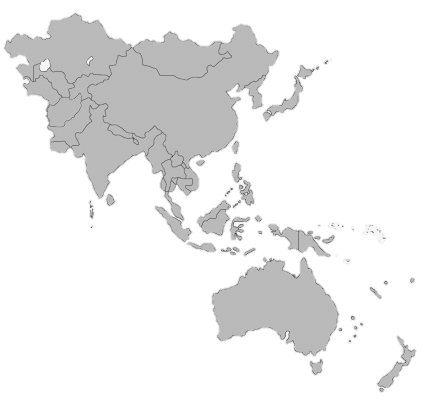 37
Legal barriers to HIV response remain in 38 UN Member States in Asia Pacific
criminalize same-sex relations
18
Law does not allow for possession of a certain limited amount of drugs for personal use
15
criminalizing the transmission of, non-disclosure of or exposure to HIV transmission
38 countries in Asia and the Pacific region
21
Countries with punitive laws
restricting the entry, stay and residence of
people living with HIV
14
Prepared by www.aidsdatahub.org based on UNAIDS (2021). Confronting Inequalities. Lessons for pandemic response from 40 years of AIDS. Global AIDS Update; UNAIDS and UNDP. (2021). Legal and policy trends. Impacting people living with HIV and key populations in Asia and the Pacific, 2014-2019.
Availability of laws or policies restricting the entry, stay and residence of people living with HIV by sub-region, 2021
SAARC
ASEAN
Oceania
Sources: Prepared by www.aidsdatahub.org  based on UNAIDS. (2021). Global AIDS Update 2021. Confronting Inequalities: Lessons for pandemic responses from 40 years of AIDS.
THANK YOU

slides compiled by www.aidsdatahub.org





Data shown in this slide set  are comprehensive to the extent they are available from country reports. Please inform us if you know of sources where more recent data can be used.  Please acknowledge www.aidsdatahub.org if slides are lifted directly from this site
44